MANUAL DROPS
MANUAL DROP
Manually enter a deposit amount for damaged / rejected currency on the Smart Safe as shown in the video below.
[Speaker Notes: Attendees – nice printed list
Agenda – gets printed]
MANUAL DROPS
FINALIZE
Use the Smart Safe to finalize the manual drop. Once completed, the safe calls out to the DTS Connex Deposit API receiving back a DTS Connex advice.
DTS Connex updates deposit search screen with manual drop details.
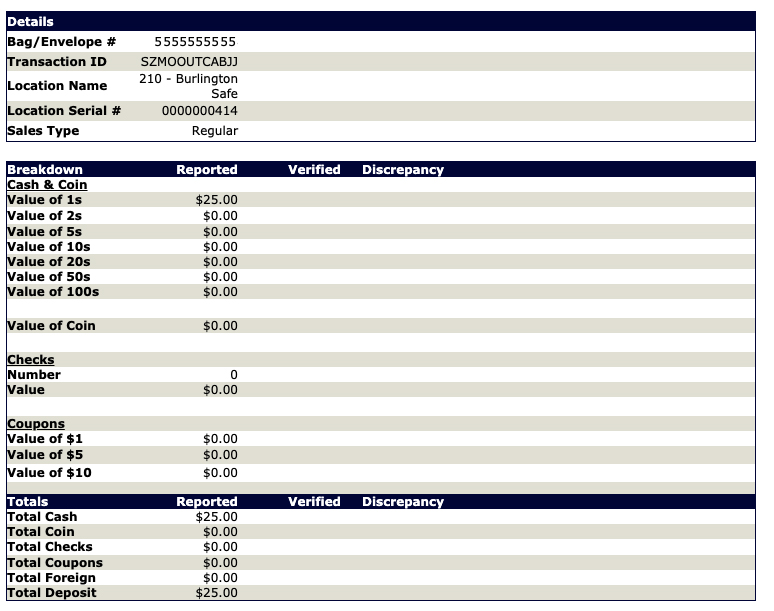 [Speaker Notes: Attendees – nice printed list
Agenda – gets printed]